UHI MERGER 

KNOW YOUR RIGHTS!

Sarah Collins, EIS Area Officer
scollins@eis.org.uk
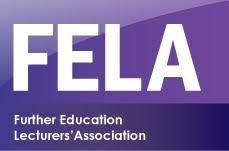 Knowing your rights around merger
What is a merger anyway? 
Contracts – permanent variable hour, FE lecturer, HE etc.
Your Ts&Cs at transfer – TUPE, national bargaining and local agreements
Voluntary severance, early retirement & redundancy
Merger consultation and negotiation
Local consultation and negotiation
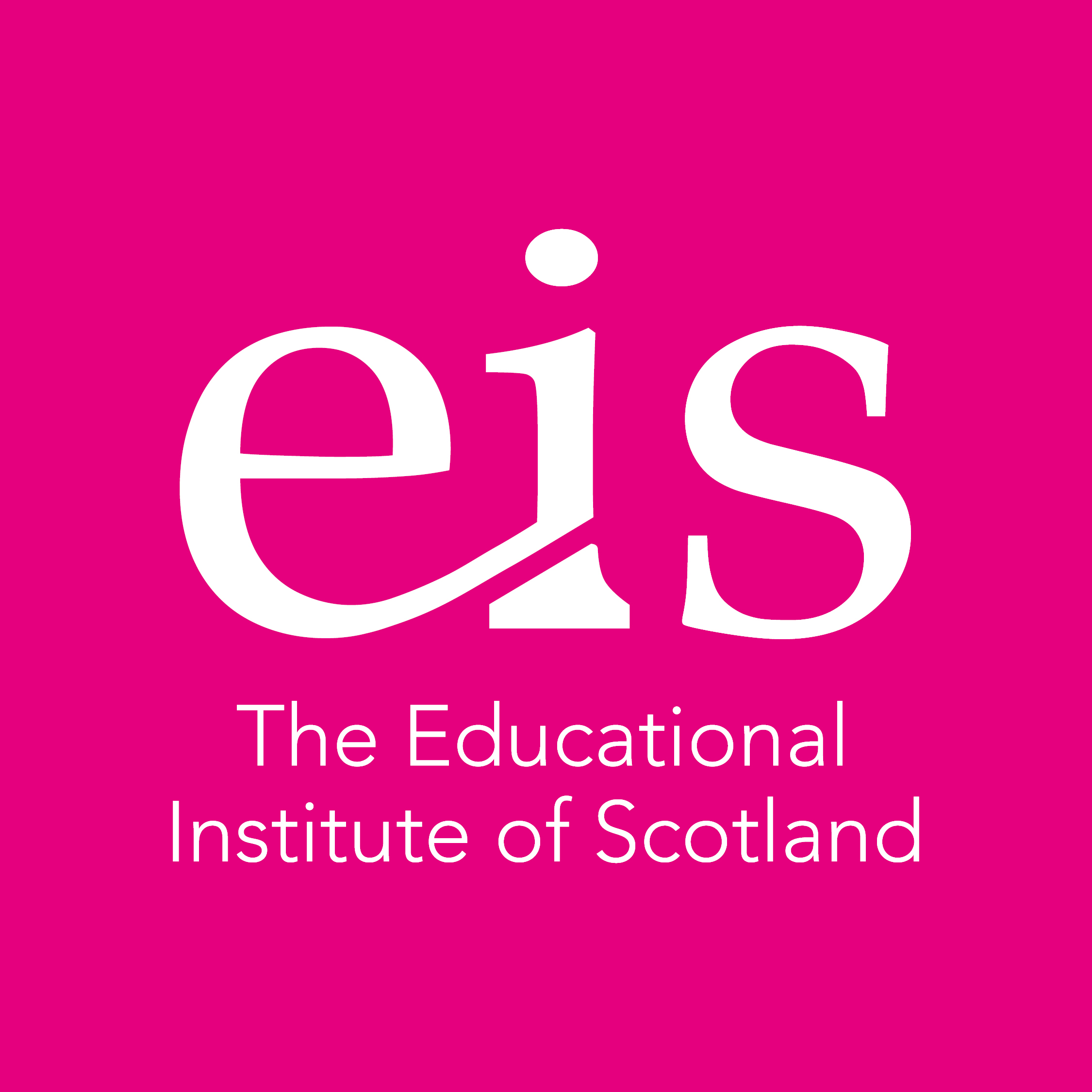 What is a merger anyway?
Fusion model – lead college
Financial rationale
Educational rationale
Vision
Governance – Local Advisory Committees and Board: UHI
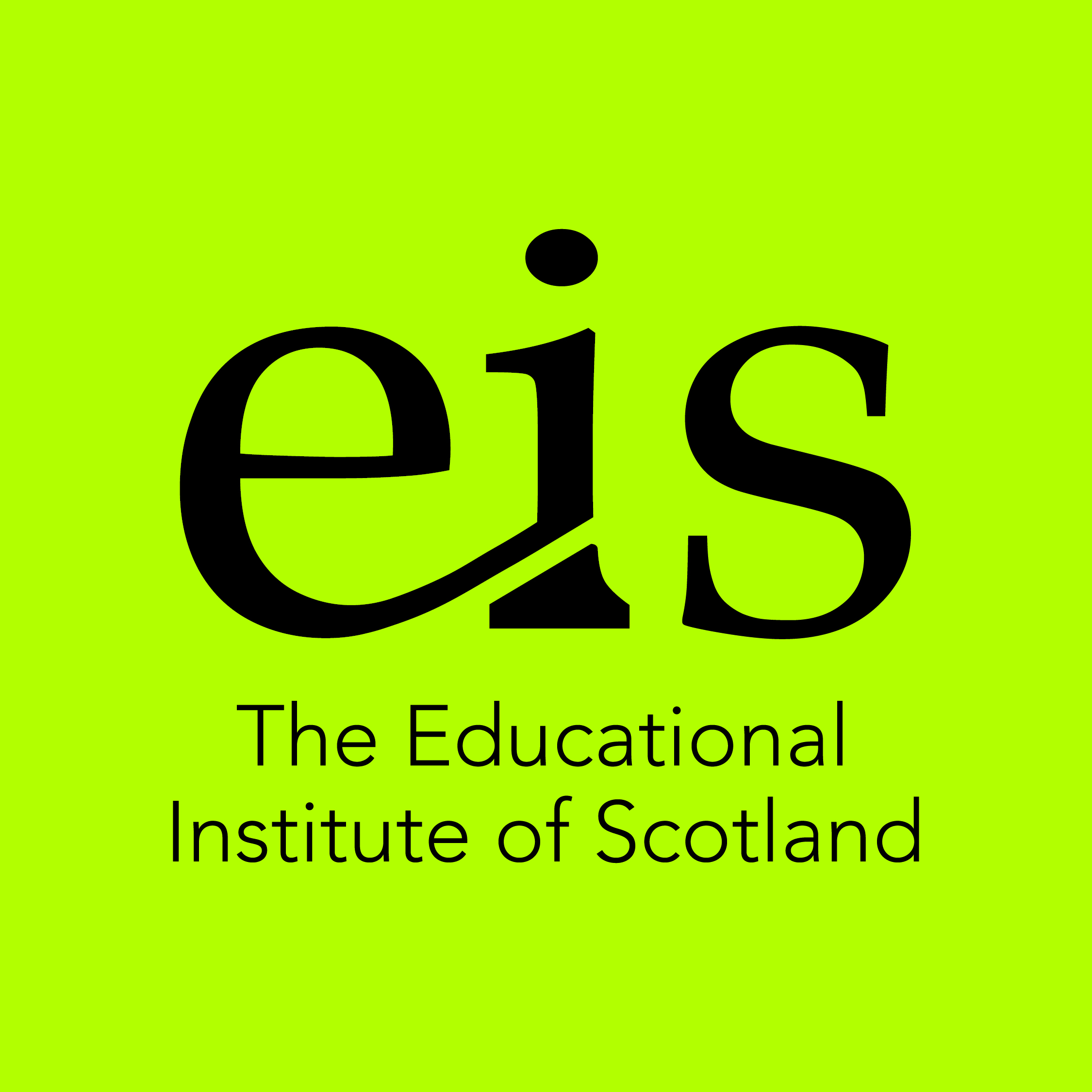 Contracts
NJNC Circulars on lecturer roles 01/18; 02/21; local job descriptions: CHECK YOURS!
Transfer to permanence NJNC Circular 04/18
Permanent variable hour contracts = zero hour contracts 
HE and academic titles 
More info here
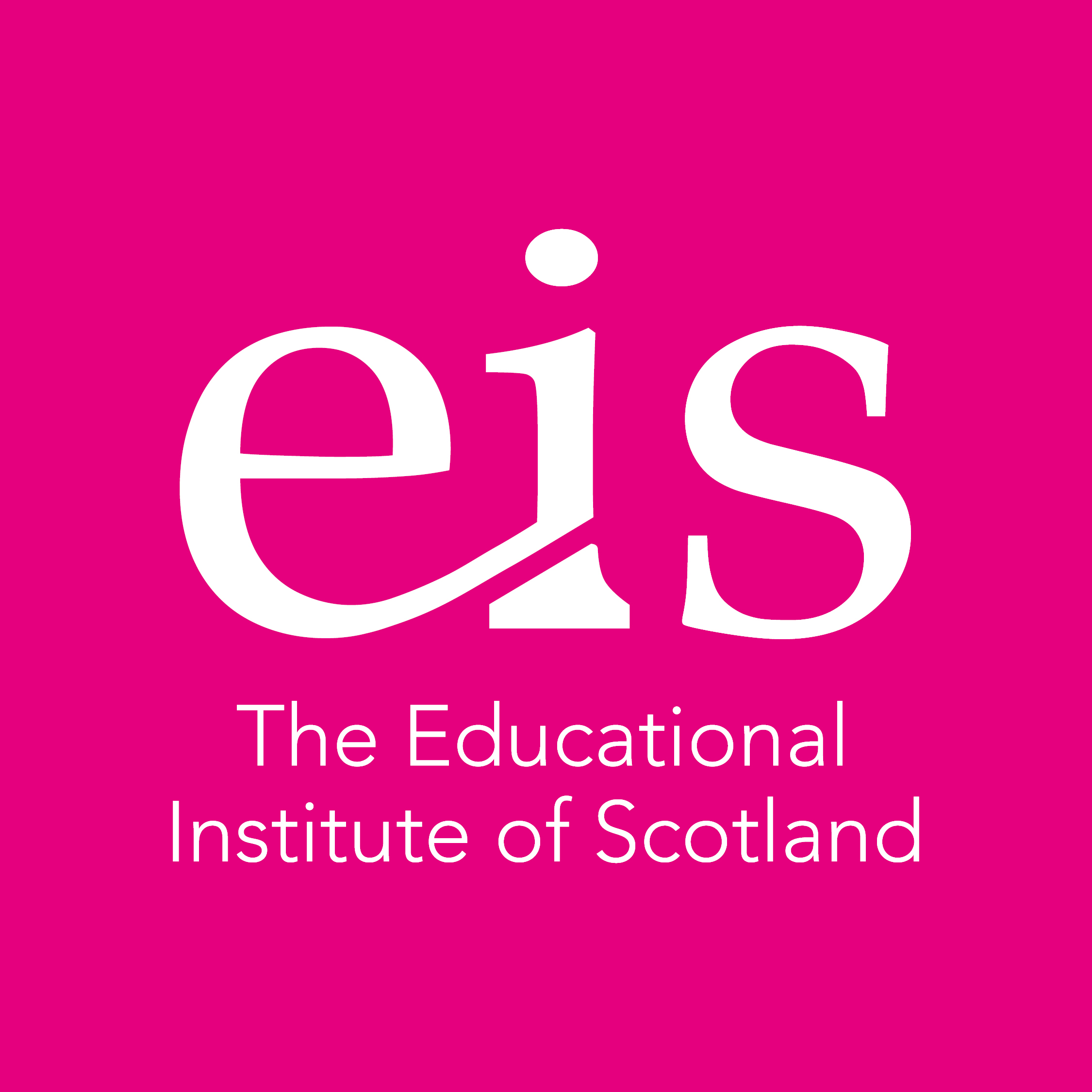 Transfer of Undertakings (Protection of Employment)
TUPE
National Bargaining
Local working practices and agreements
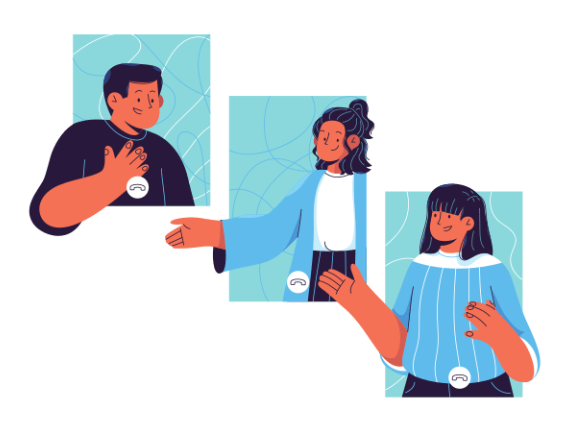 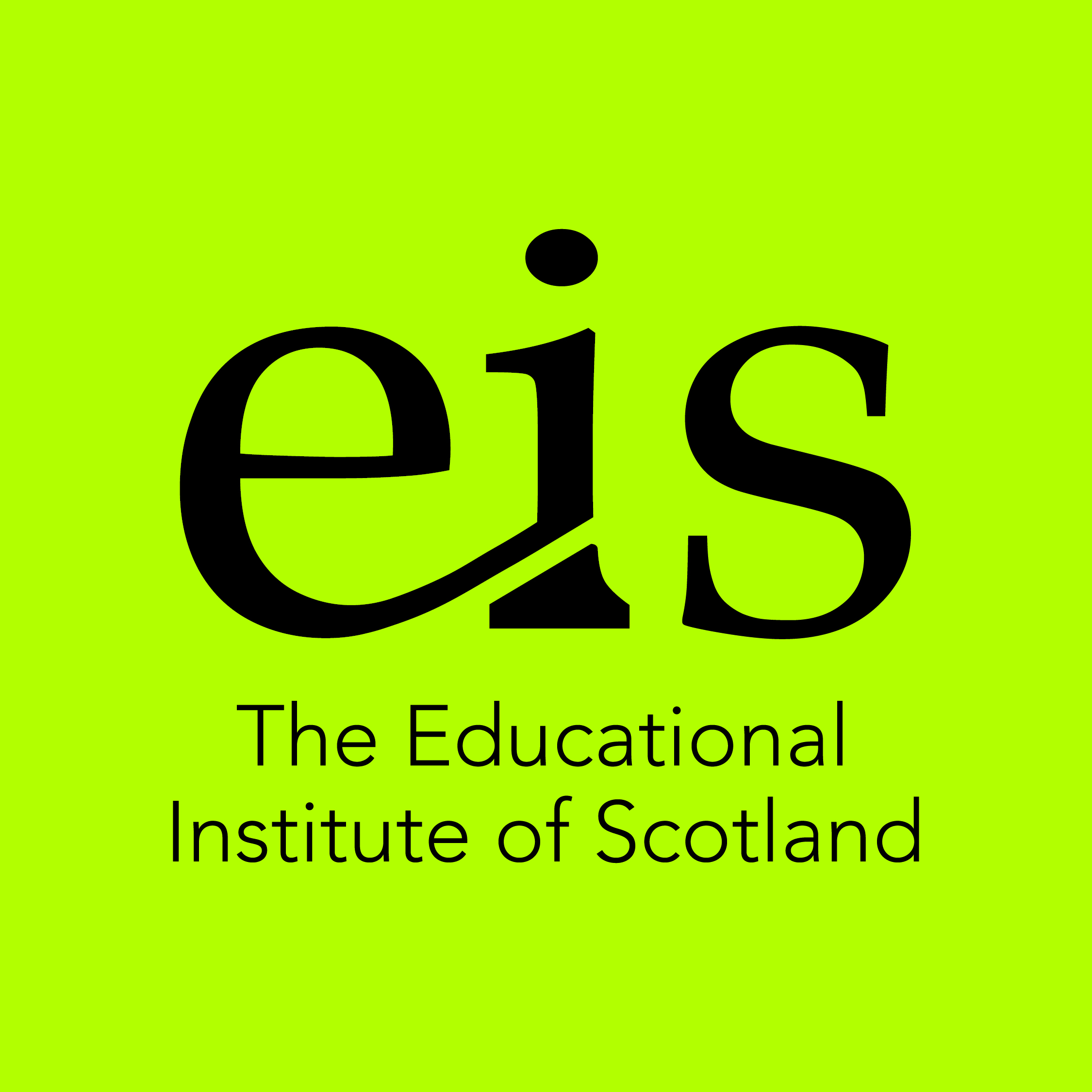 VS/ER and redundancy
Funding for a VS scheme of £1 million spread over three years from 1st August 2023 has been requested from the SFC
VS
ER
Redundancy
Outer Hebrides scheme
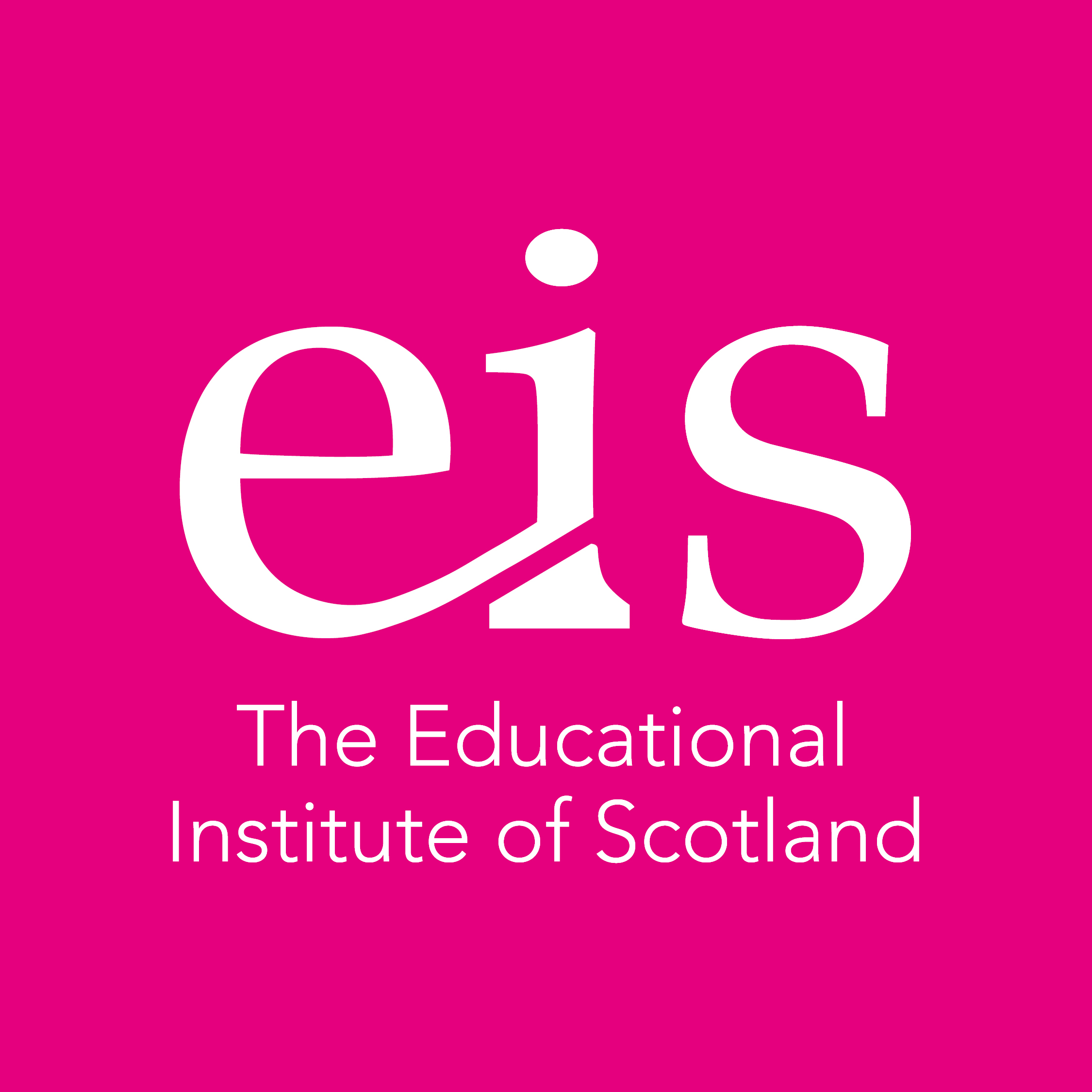 Merger Consultation and Negotiation
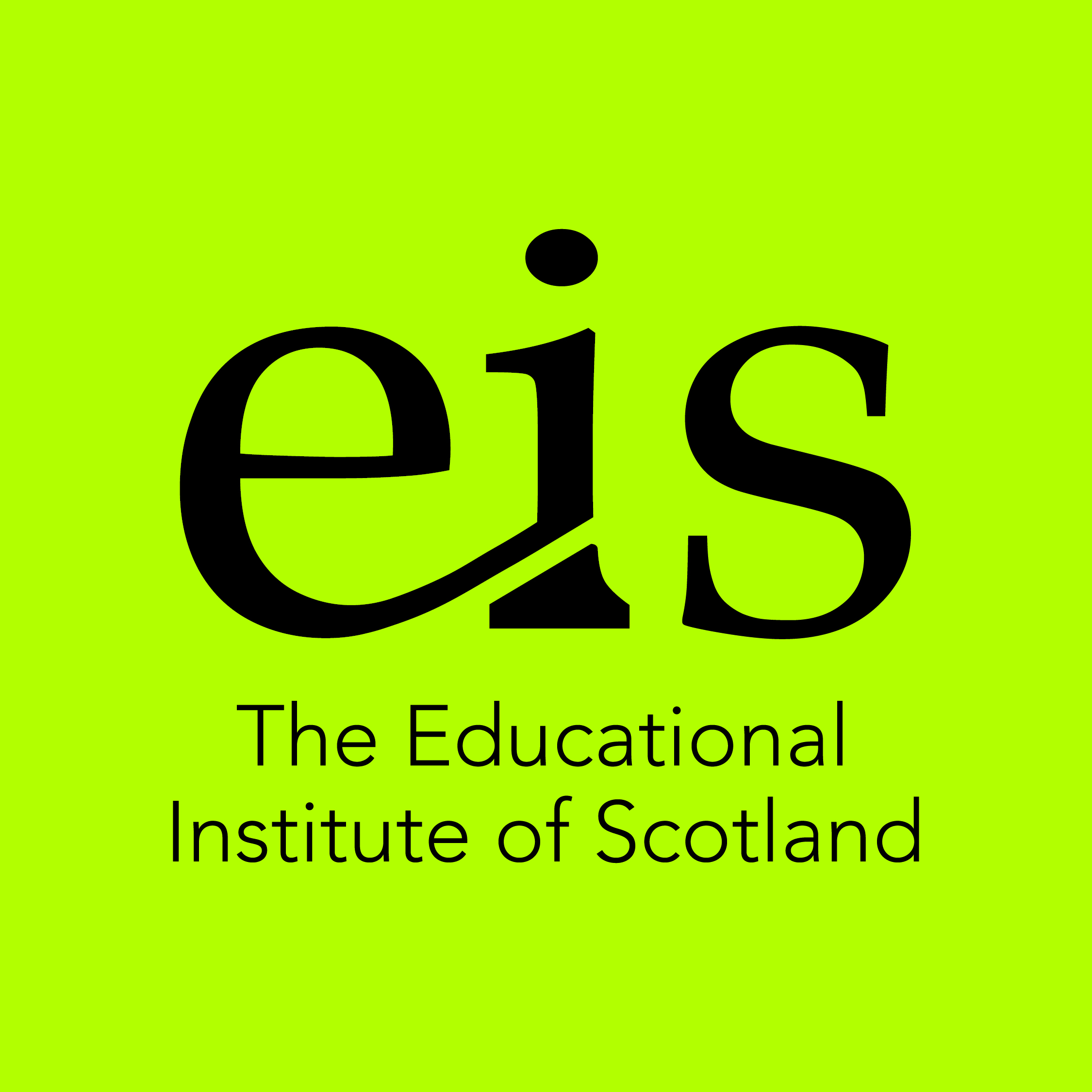 Wins
Incorporation recommendation
Commitment to no compulsory redundancies
National bargaining 
Outstanding
Harmonise terms and conditions upwards and without detriment
Commitment to no out-sourcing
Commitment to protection of jobs and roles 
Salary conservation per NJNC 
Timeline
Local consultation and negotiation - next steps
Read your contract, job description and understand your terms and conditions. 
Speak to colleagues and union reps. Ask questions here.
Support local reps at LNC meetings, get issues sorted now.
Engage with consultation process, raise questions and issues.
Contribute to EIS-FELA written consultation response.
Encourage others to join EIS.
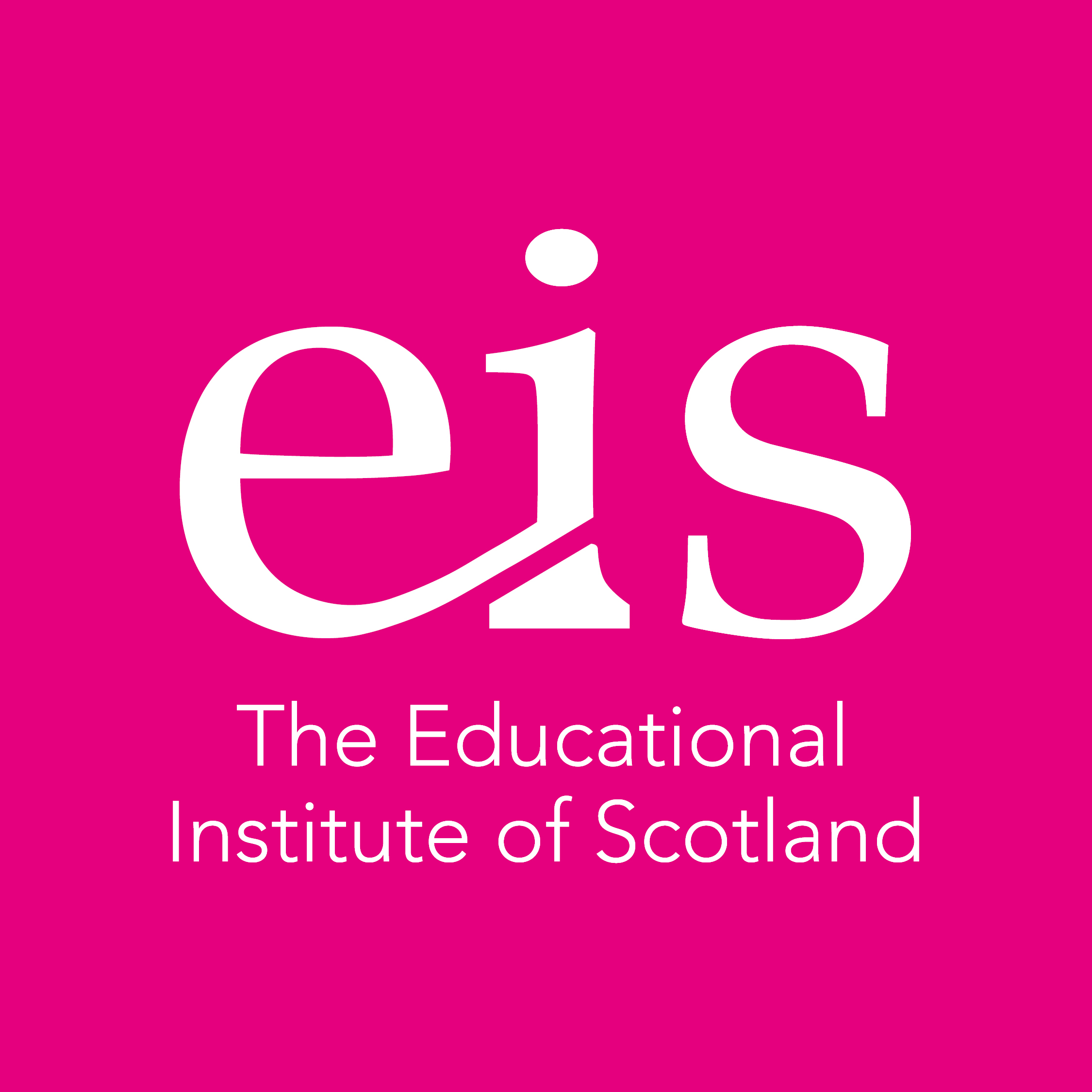 Any Questions?